Anyáknapja3/a
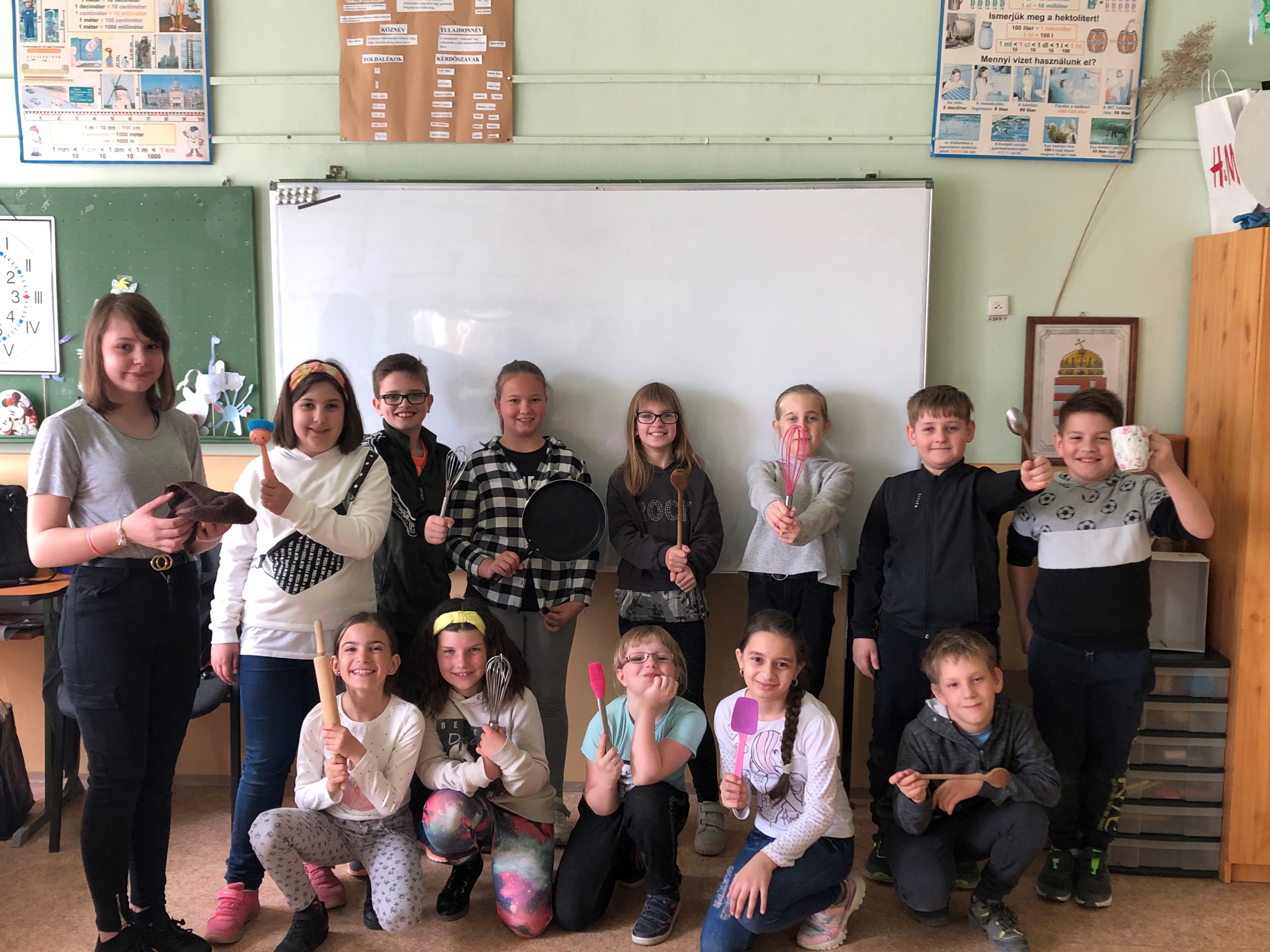 A legjobb anya receptje!
Három pohárTÜRELEM
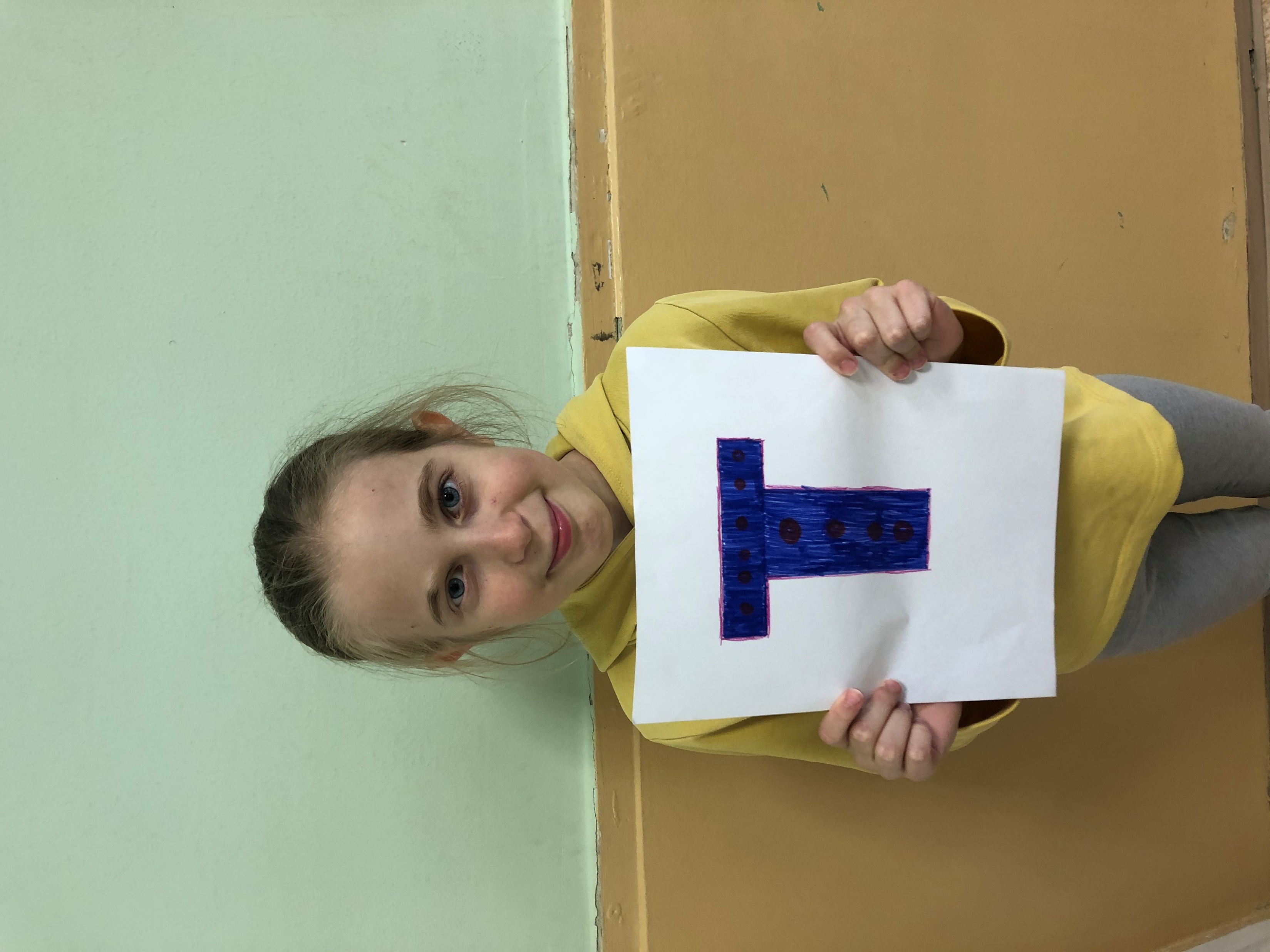 Egy üvegnyiENERGIA
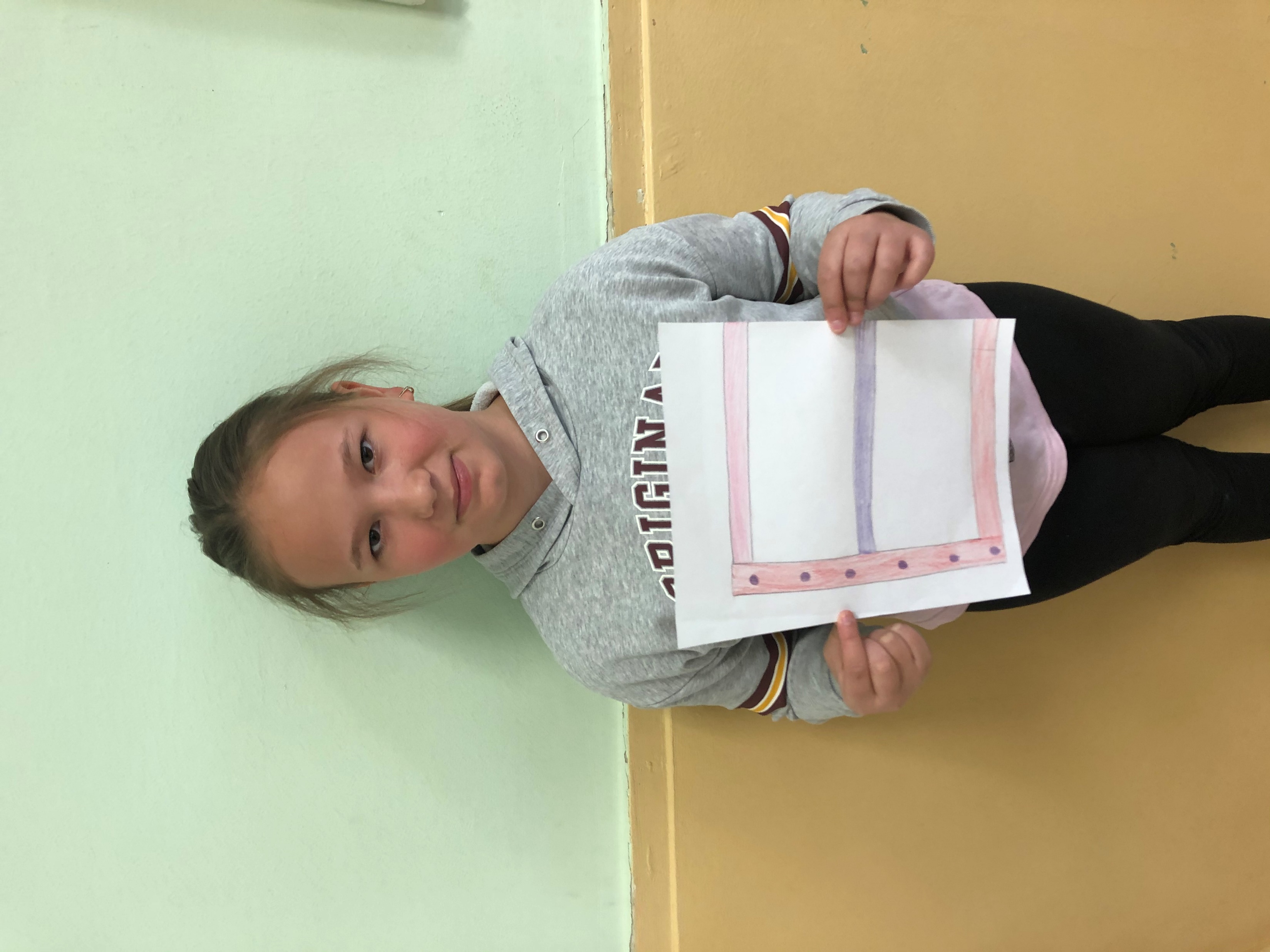 Két kanálVAGÁNYSÁG
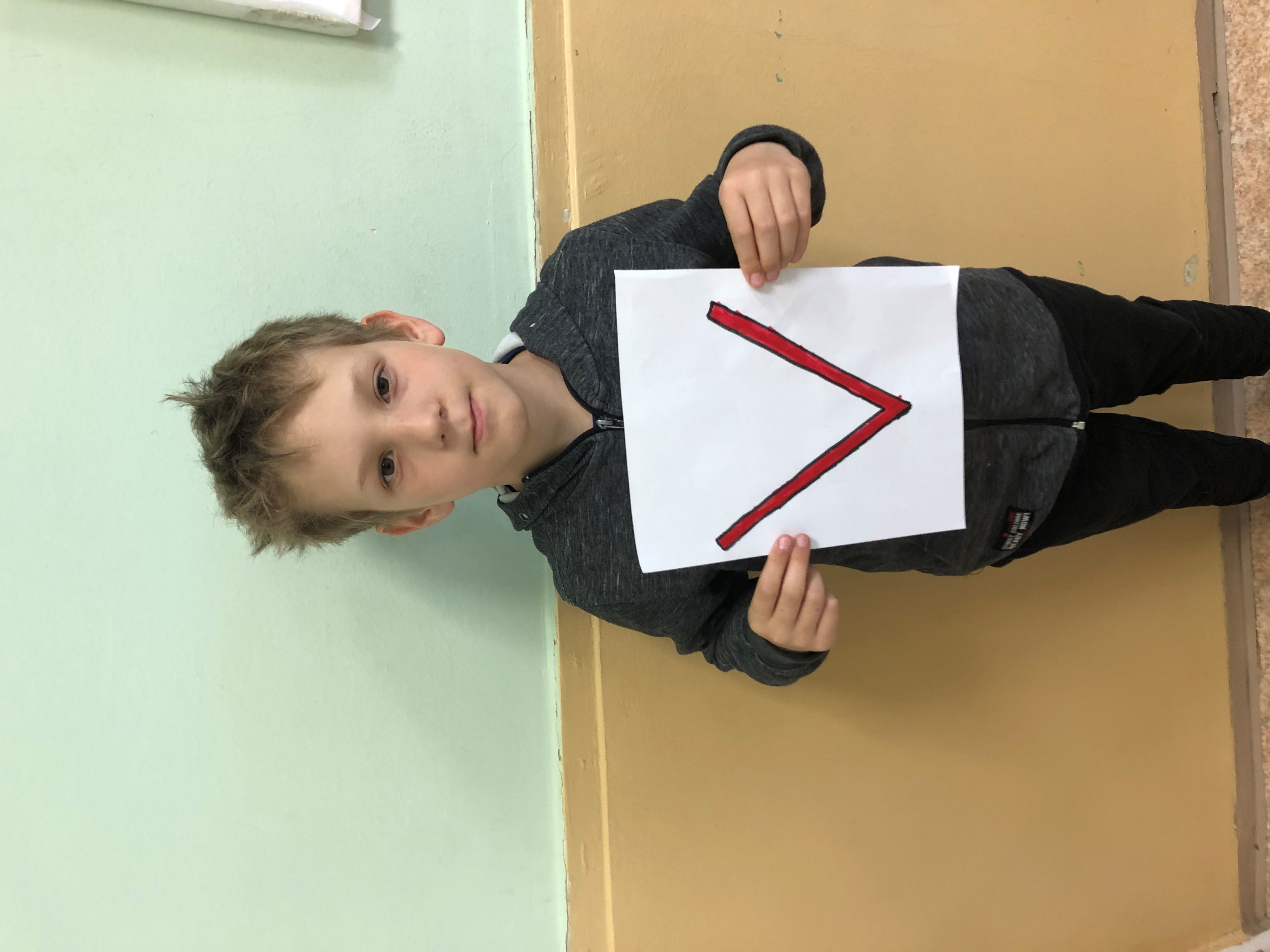 Egy csipetAKARAT
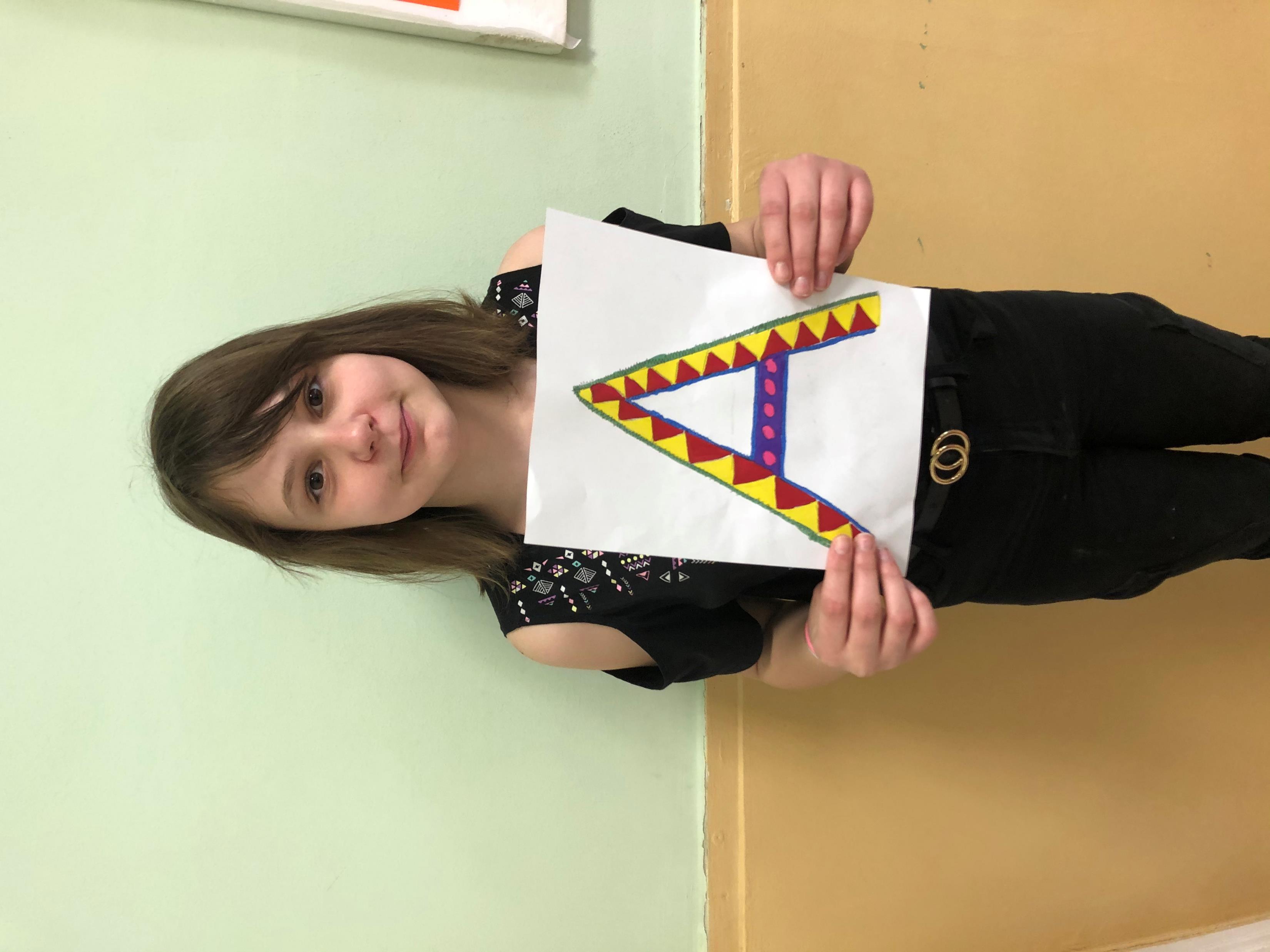 Két csipeGYÓGYÍTÓÖLELÉS
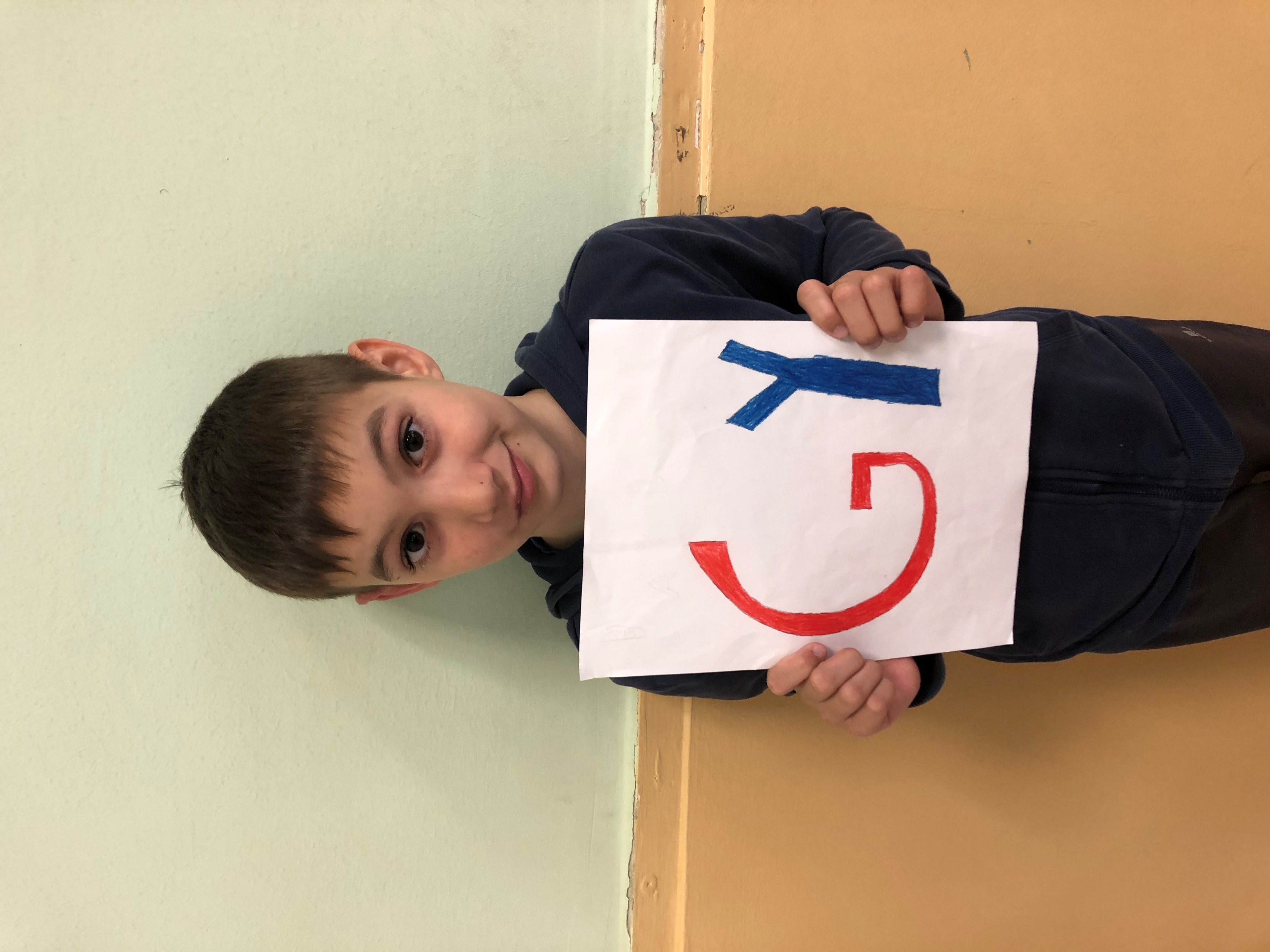 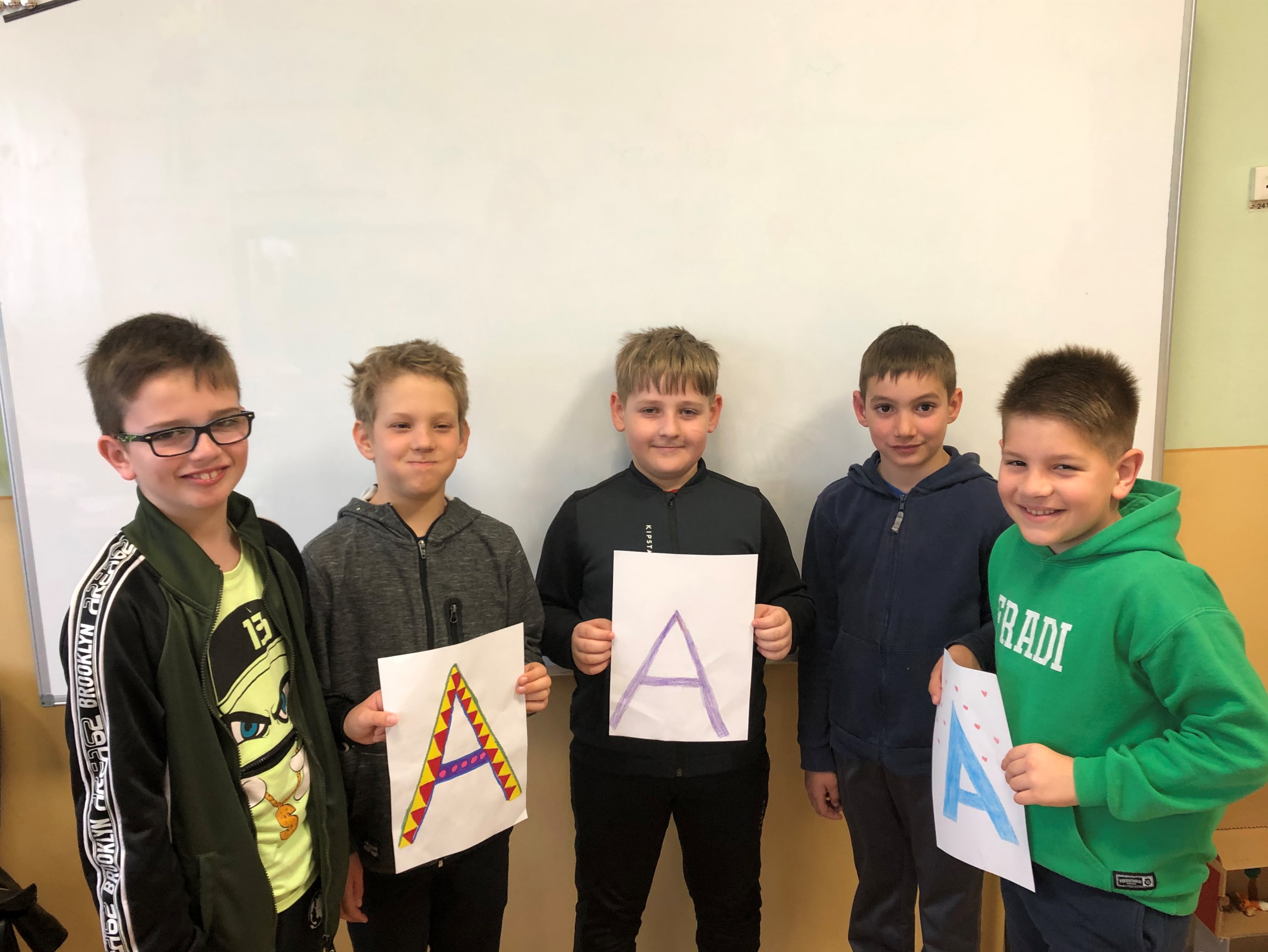 Nagy kanálAGGÓDÁS
VILÁG
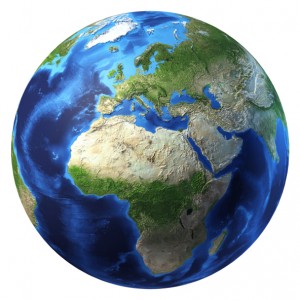 Hat pohárLELKESEDÉS
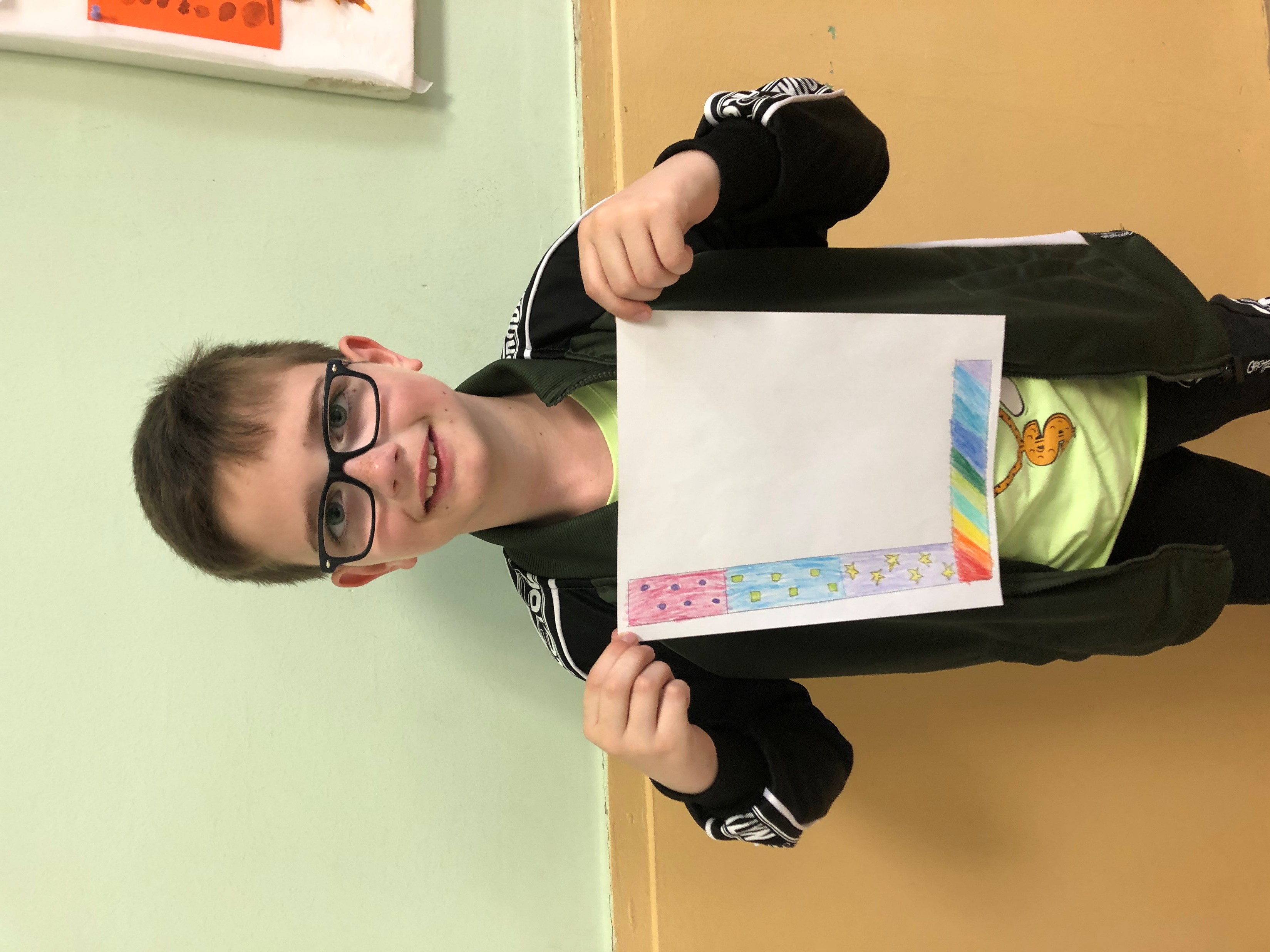 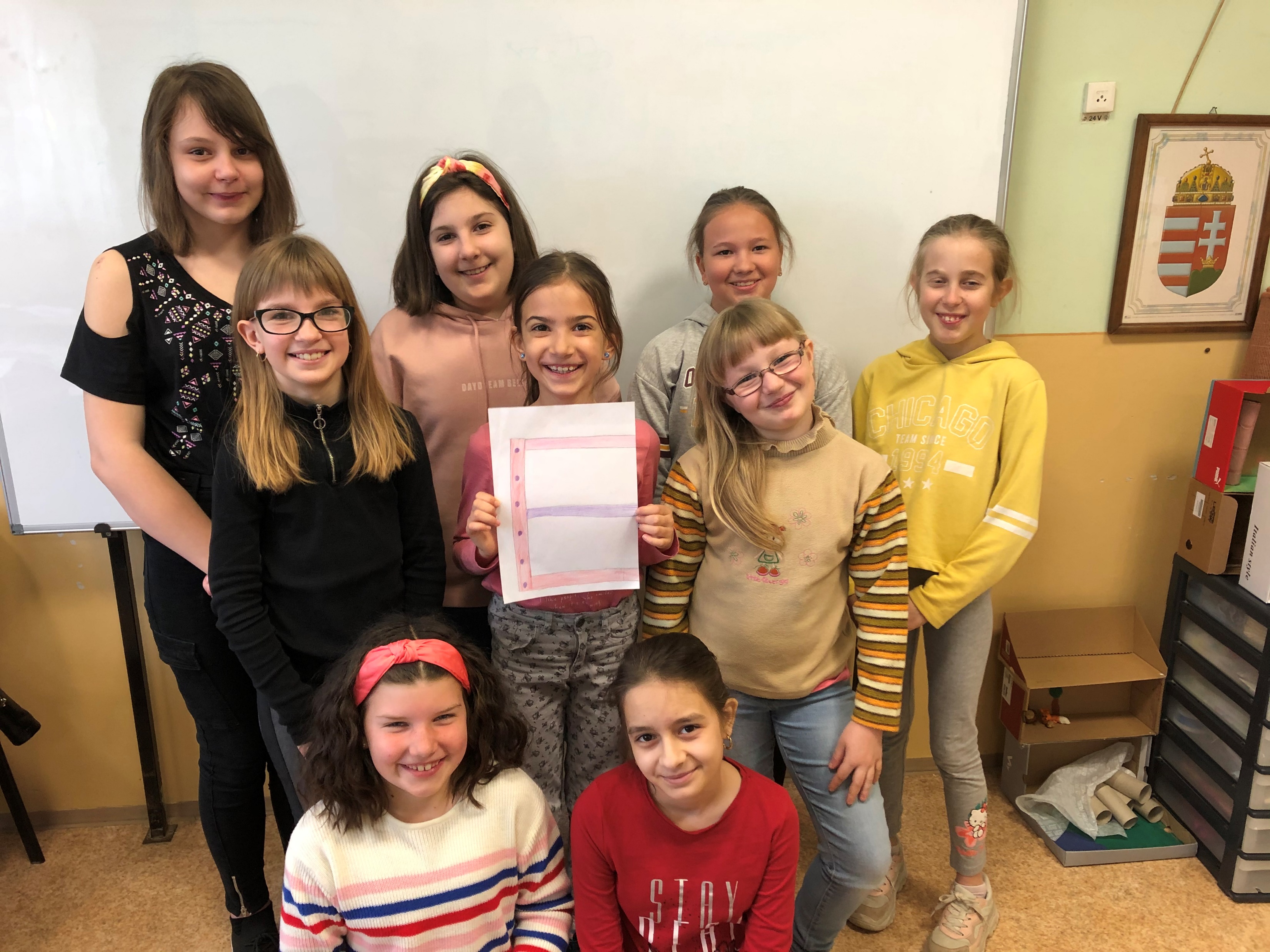 Nagy csipetERŐ
Hat kanálGONDOSKODÁS
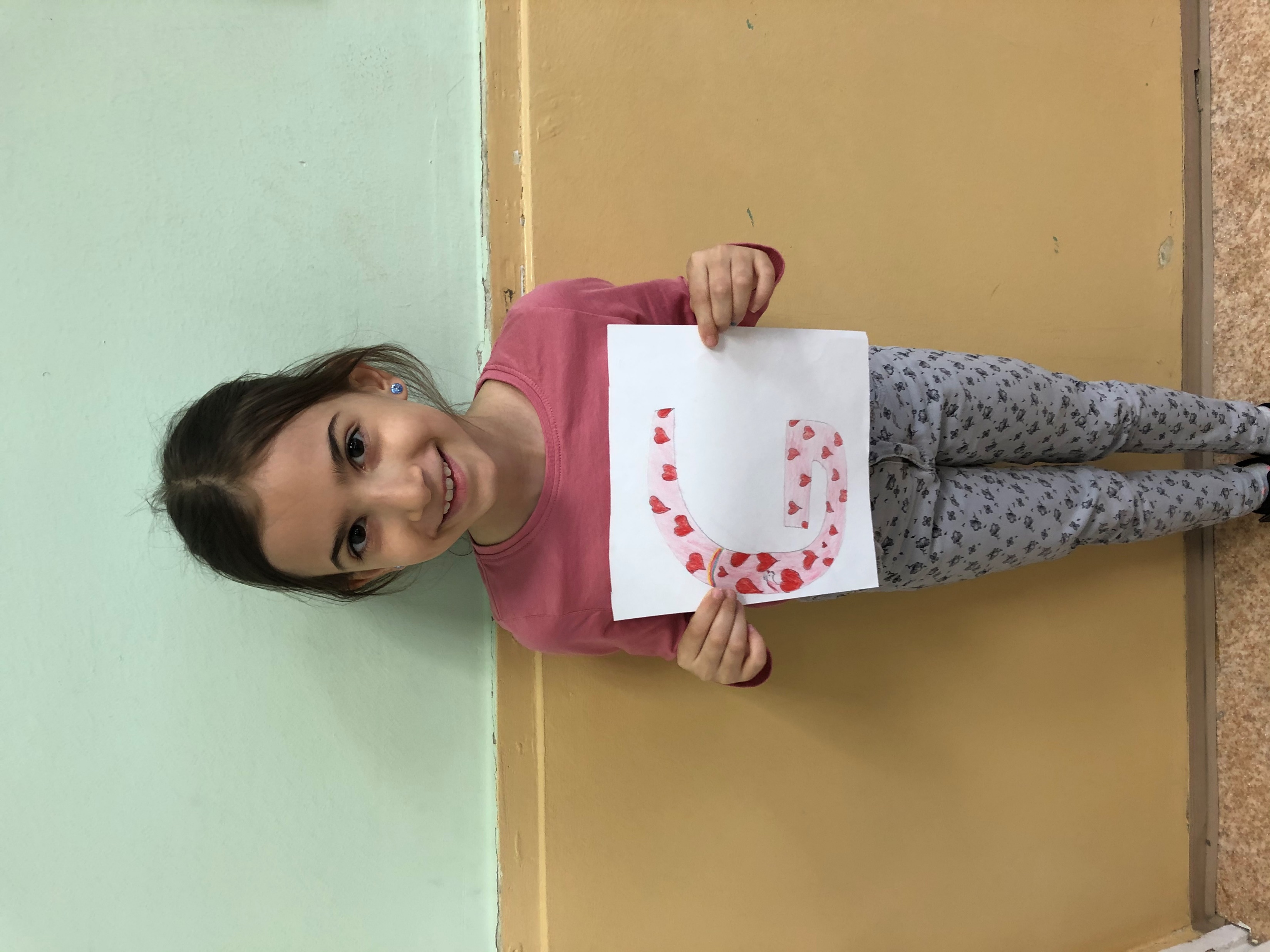 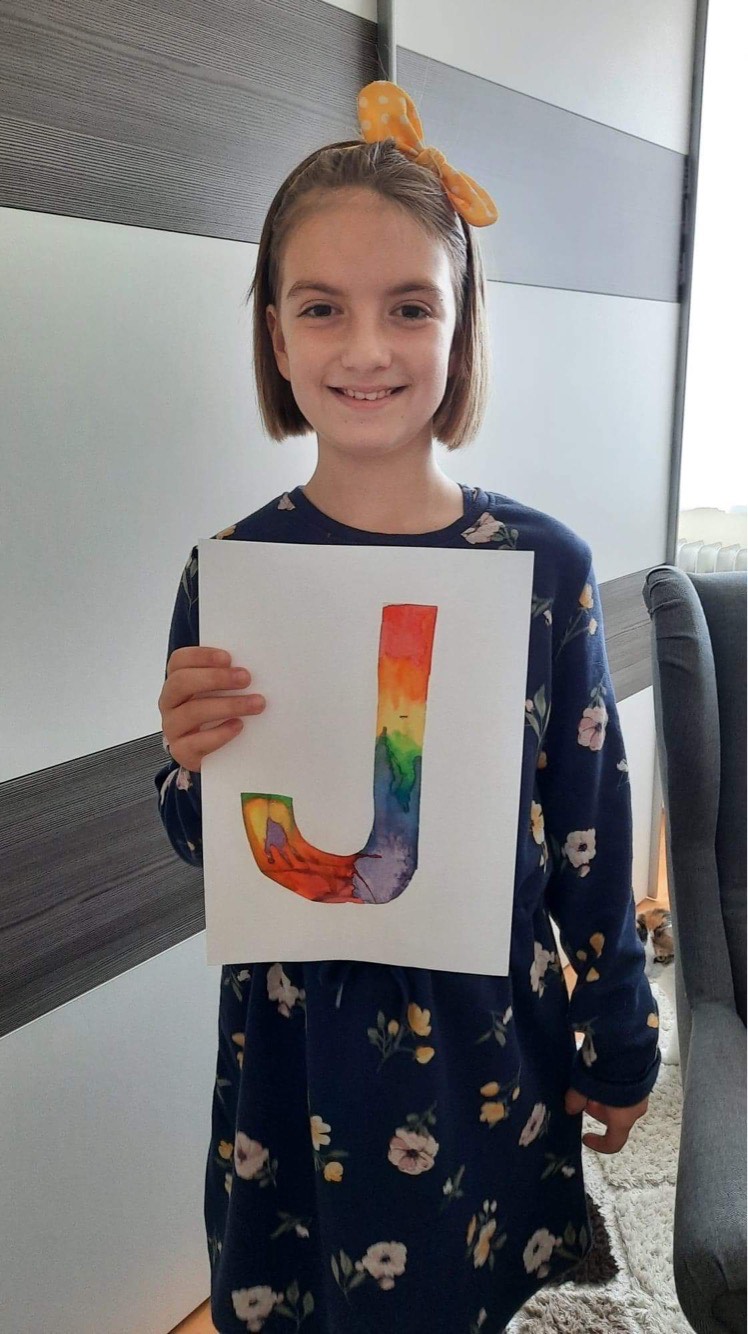 Egy adagJÓSÁG
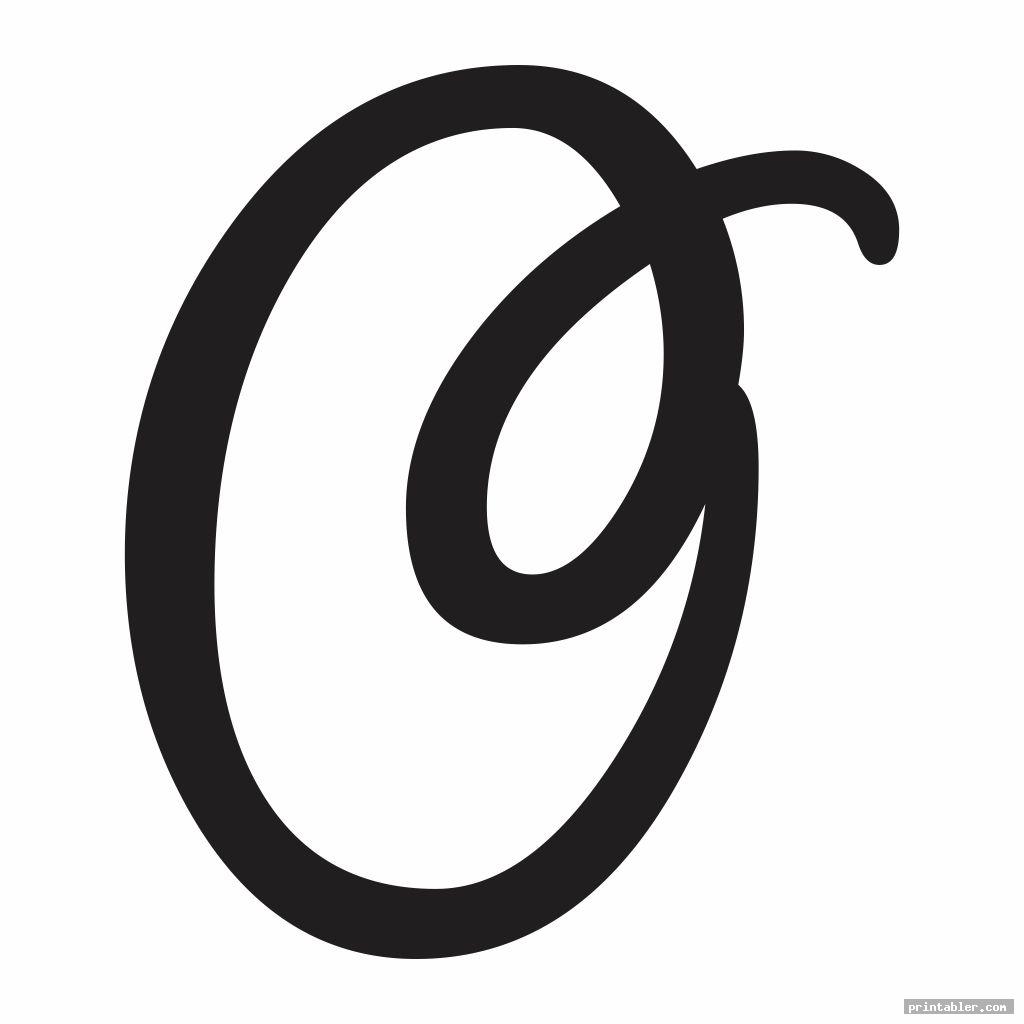 CsipetOKOSSÁG
MaroknyiBÁTORSÁG
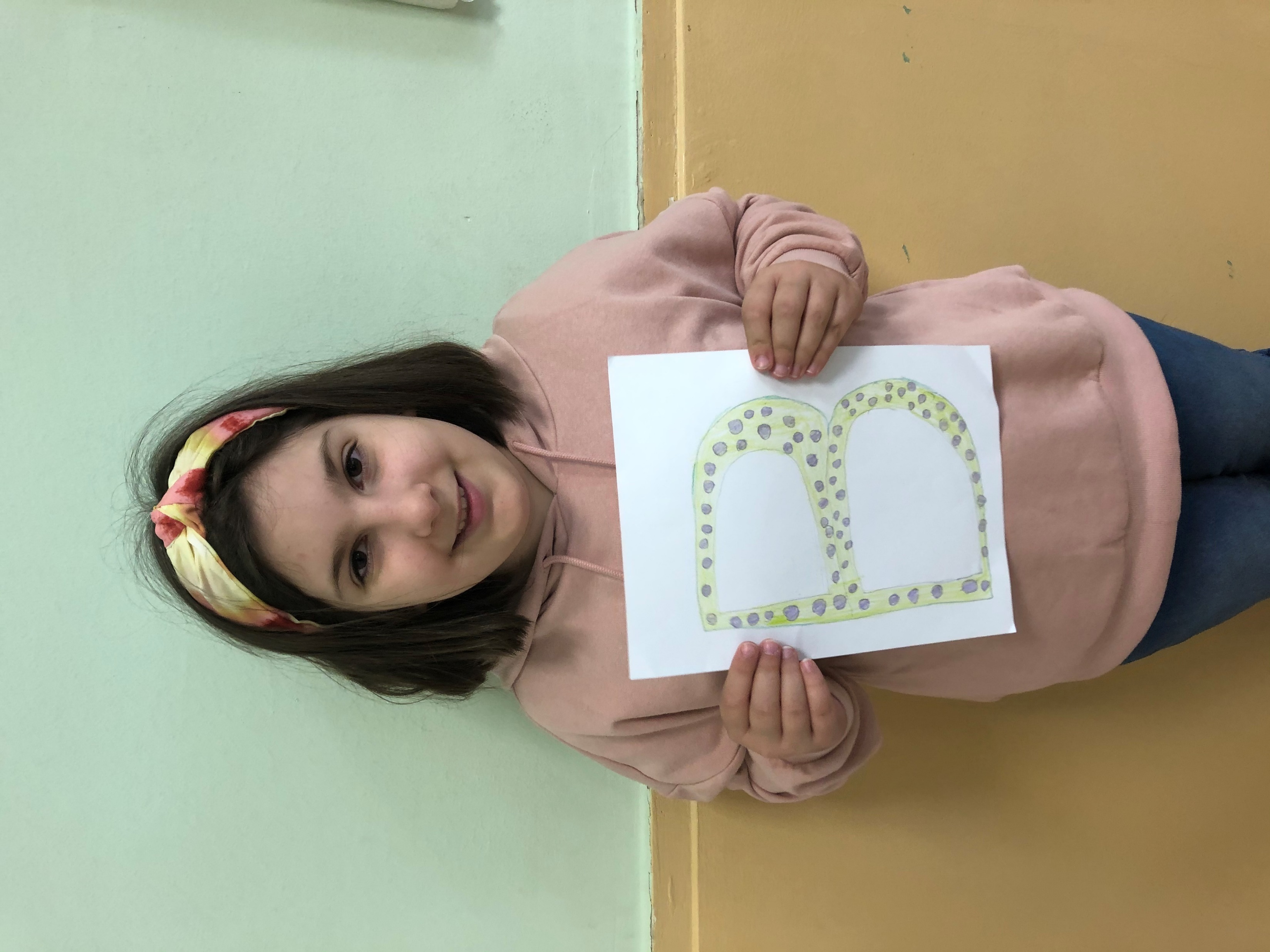 CsuporBOLDOGSÁG
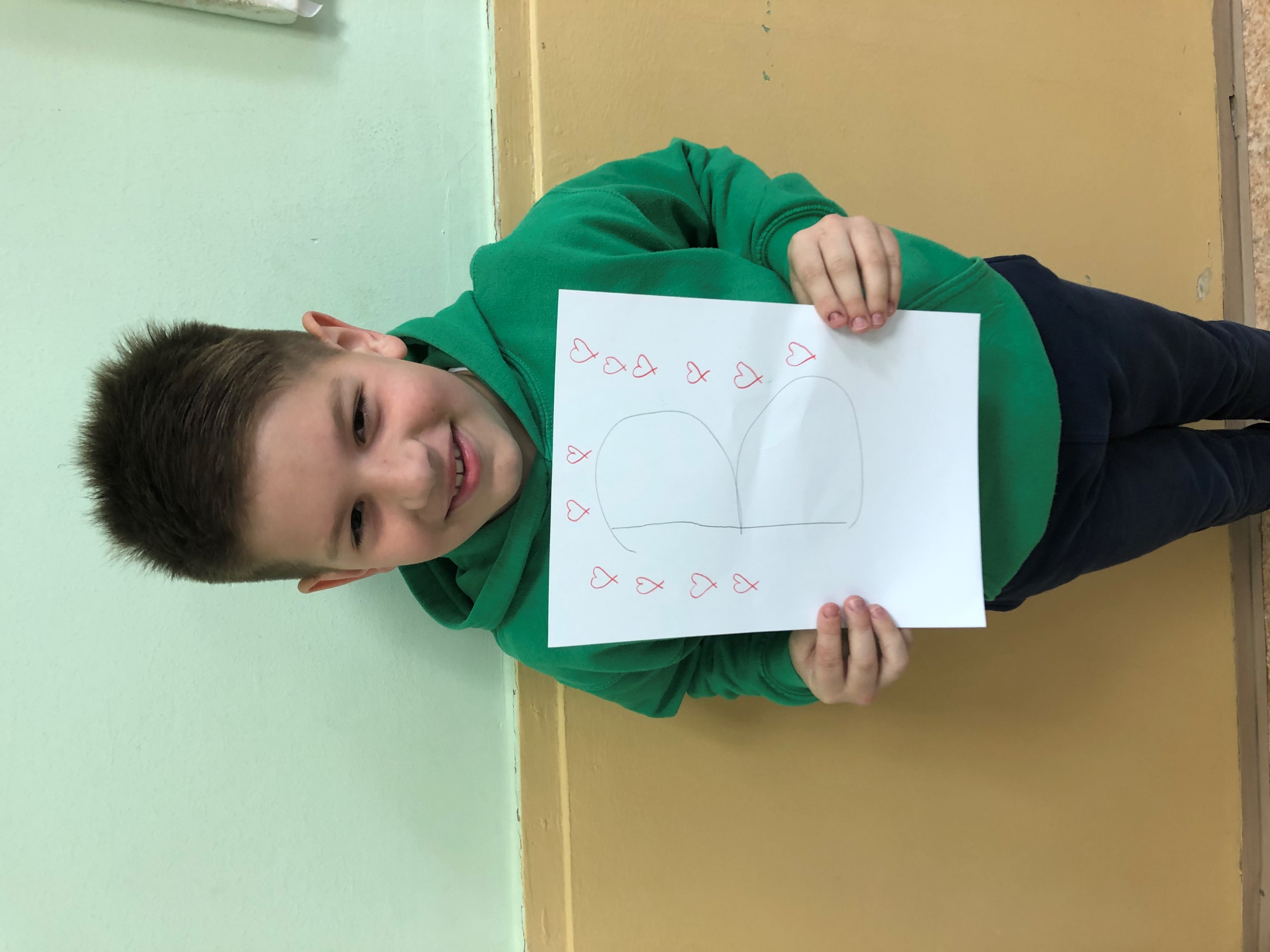 Két csipetALÁZAT
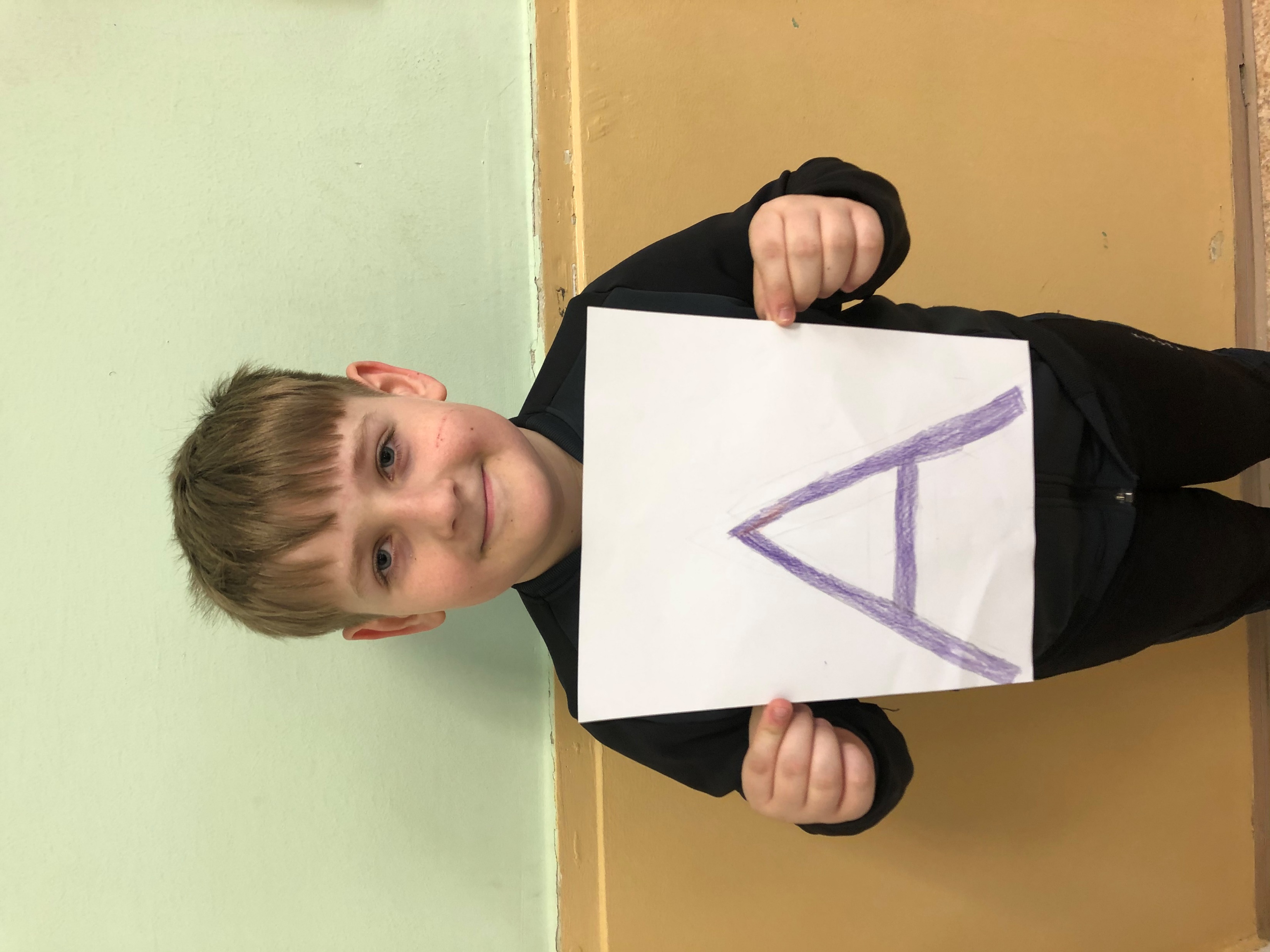 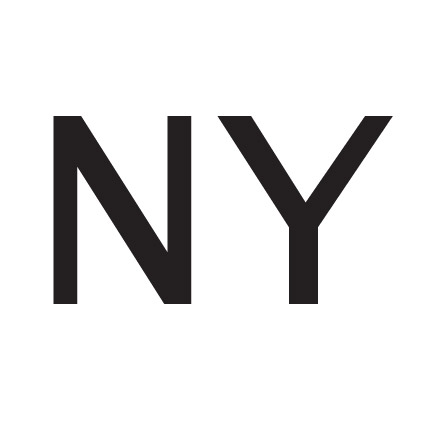 MaréknyiNYUGALOM
TeáskanálUDVARIASSÁG
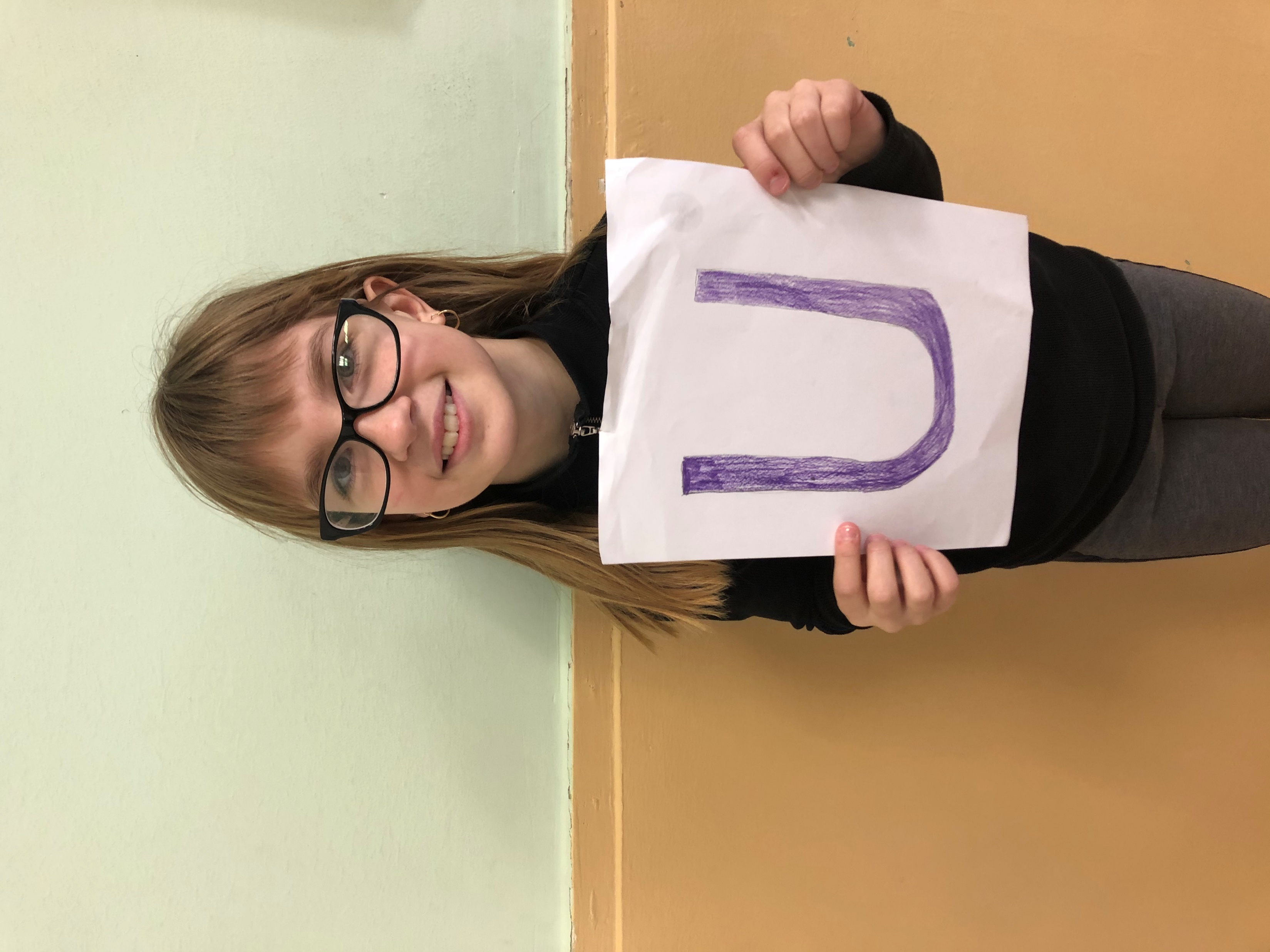 Nagy adagKITARTÁS
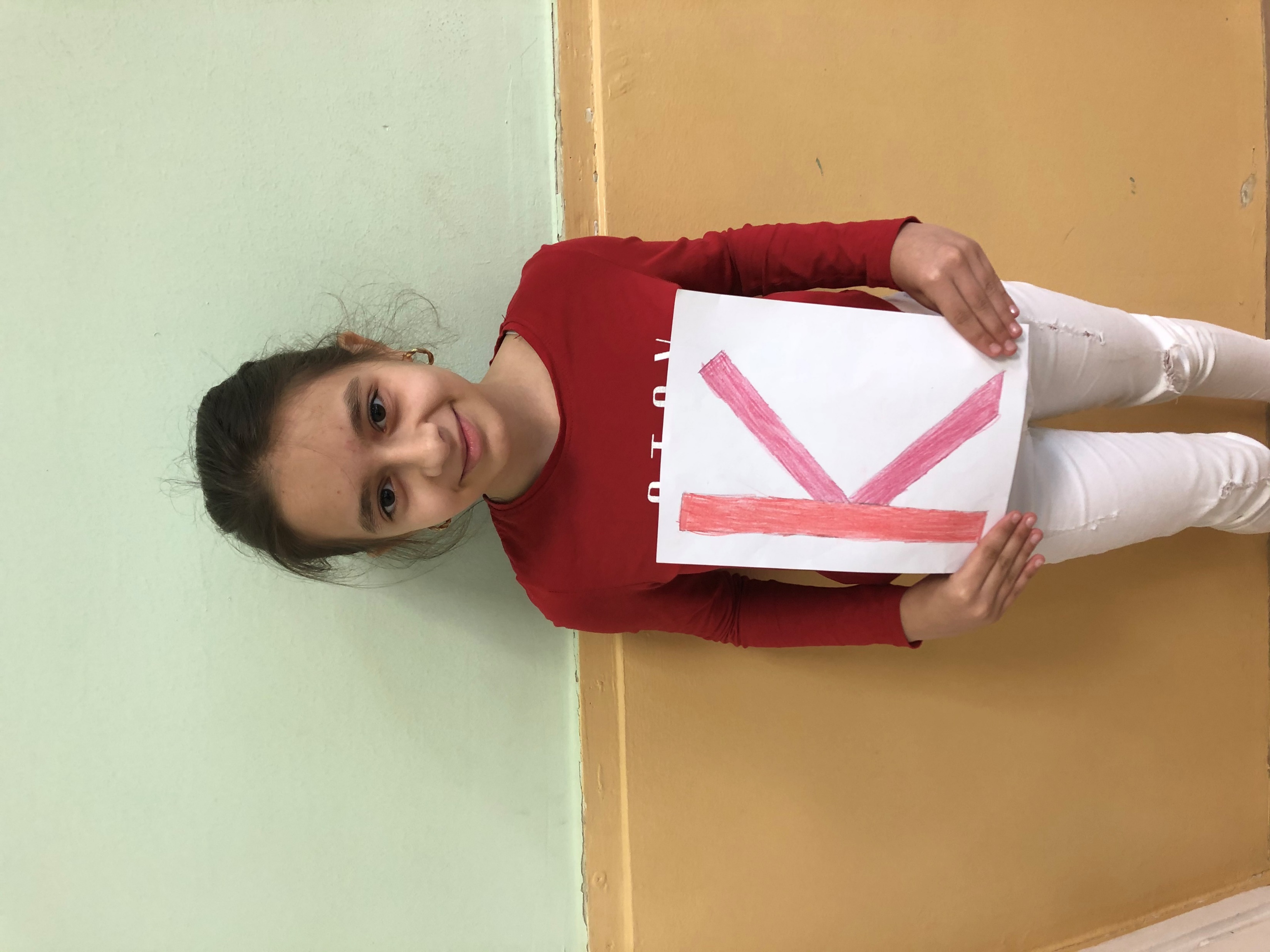 Egy fazékÁLDOZATOSSÁG
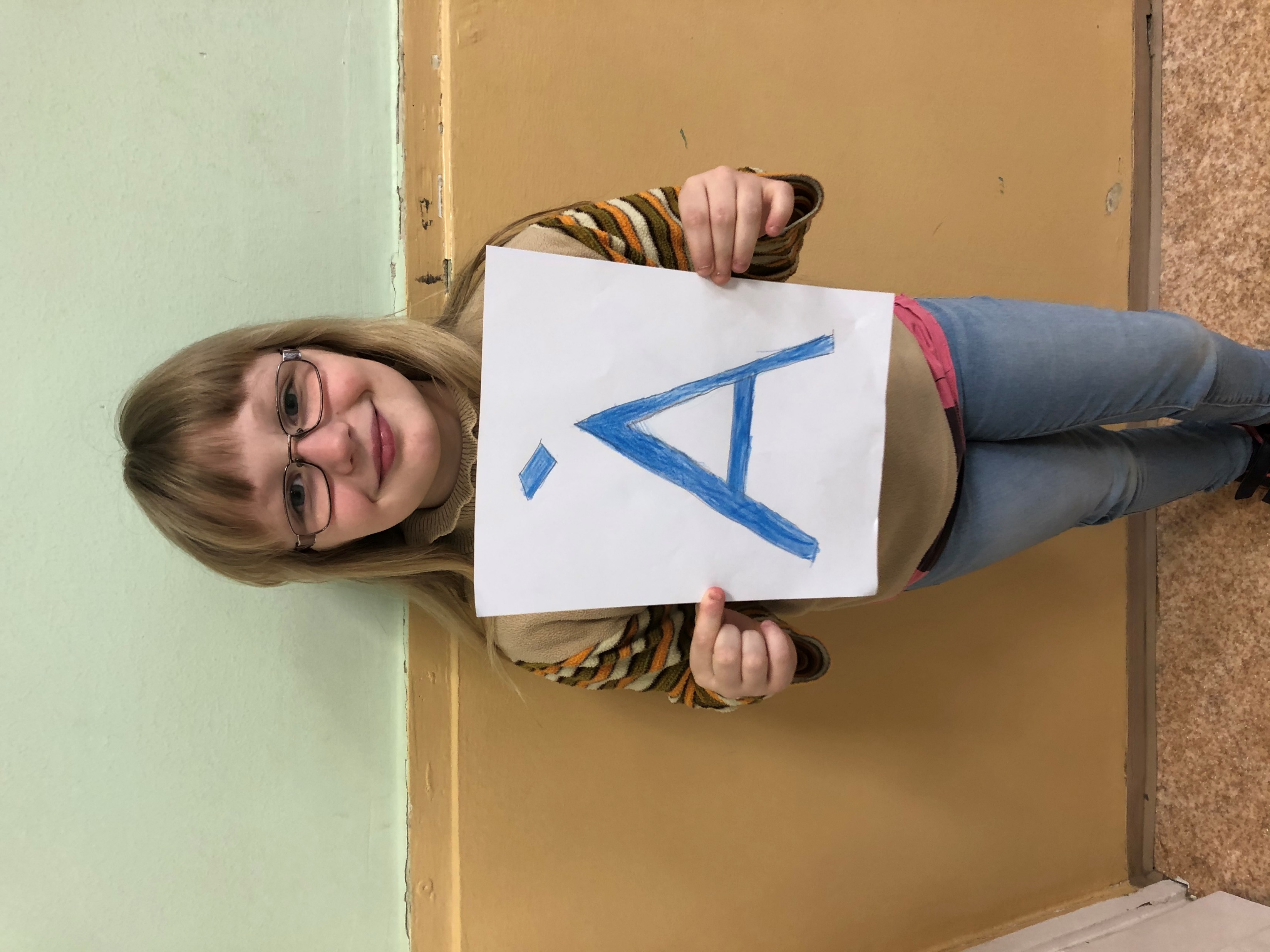 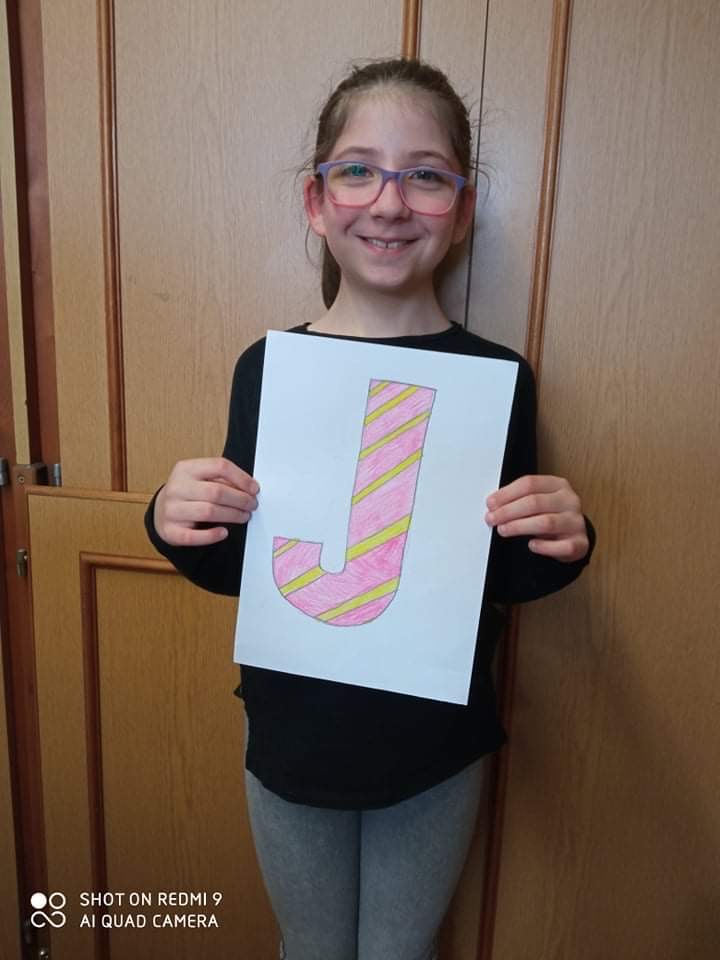 Kis pohárJÓSZÍVŰSÉG
ÖlelésnyiANYAI ÖSZTÖN
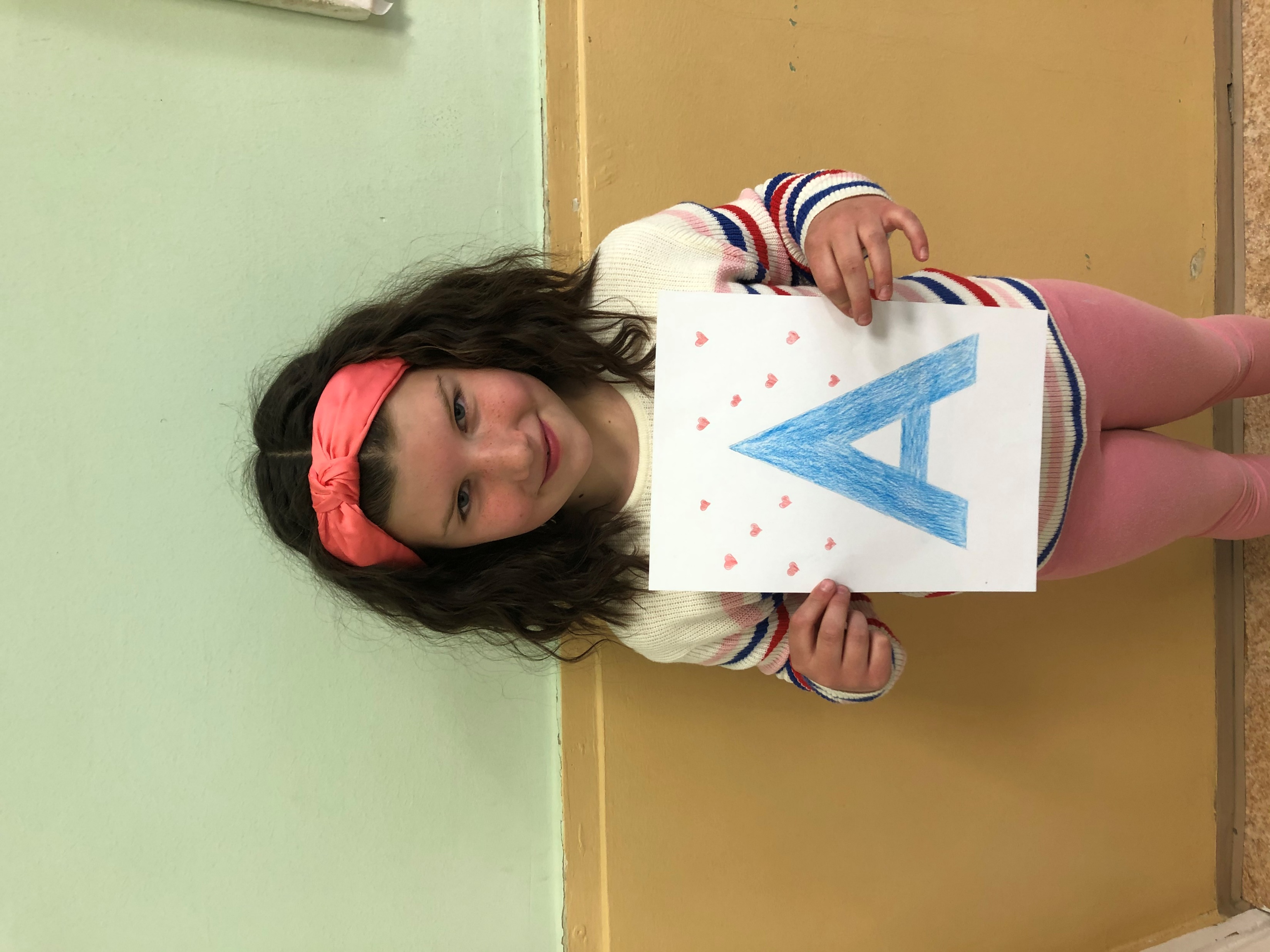 Boldog anyák napját!